Цель:
сформировать понятие
 о клеточной мембране
Строение и функции
Клеточной мембраны
Интеллект-карта
Клетка
Клеточная мембрана
Протоплазма
клеточная стенка
цитоплазма
ядро
гиалоплазма
включения
органоиды
Задача кетки:
Внешняя среда
КОНЦЕНТРАЦИЯ 1
КЛЕТКА
КОНЦЕНТРАЦИЯ 2
Фосфолипиды
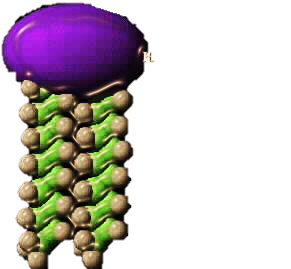 Гидрофильная головка
Гидрофобные хвостики
Фосфолипиды на границе двух сред
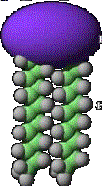 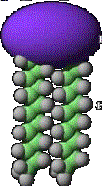 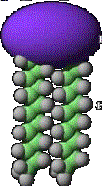 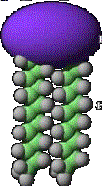 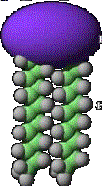 Фосфолипиды в водной среде
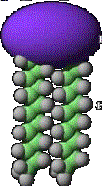 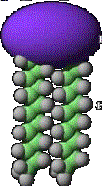 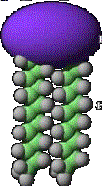 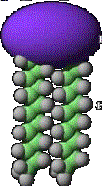 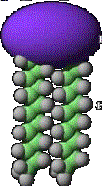 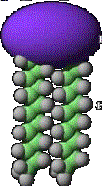 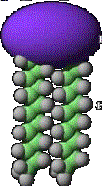 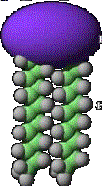 Фосфолипиды в плазмалемме
?
Внешняя среда
Внутренняя среда
Фосфолипиды в плазмалемме
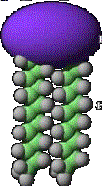 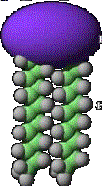 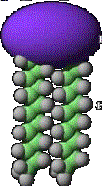 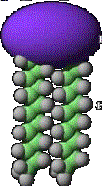 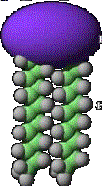 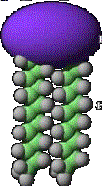 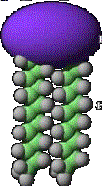 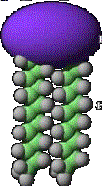 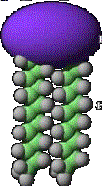 Внутренняя среда
Внешняя среда
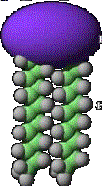 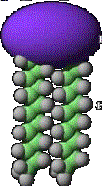 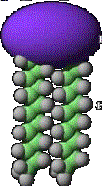 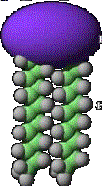 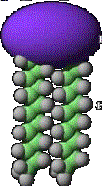 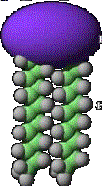 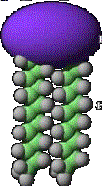 Клетки лука под микроскопом
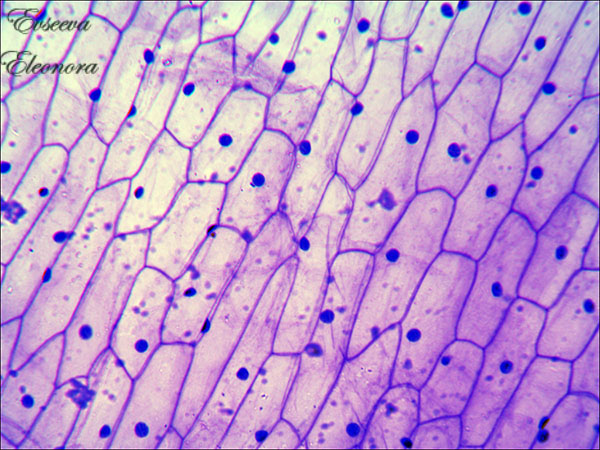 Плазмолиз
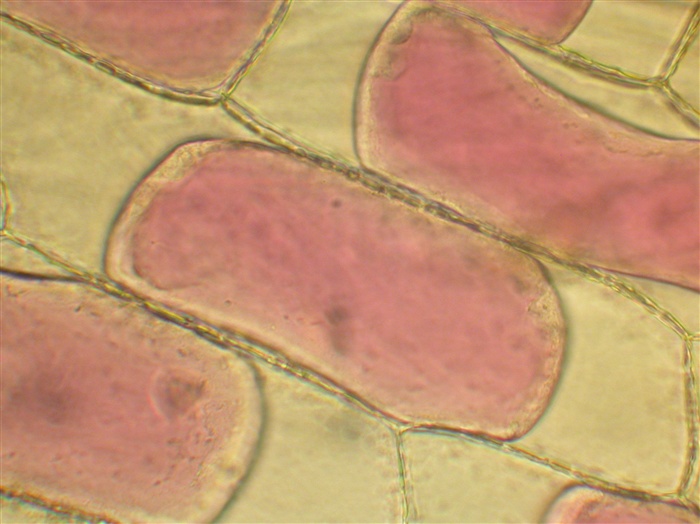 Деплазмолиз
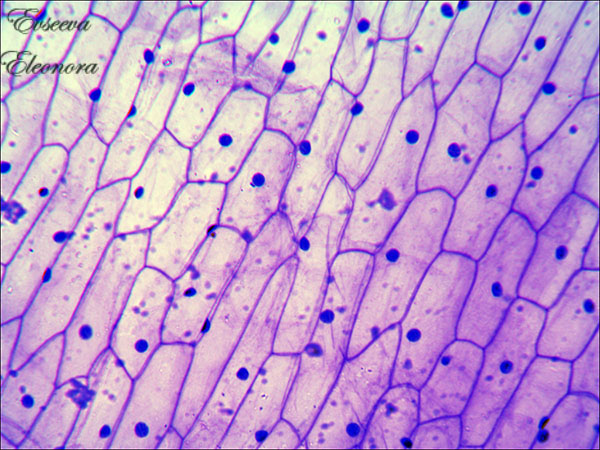 Белки
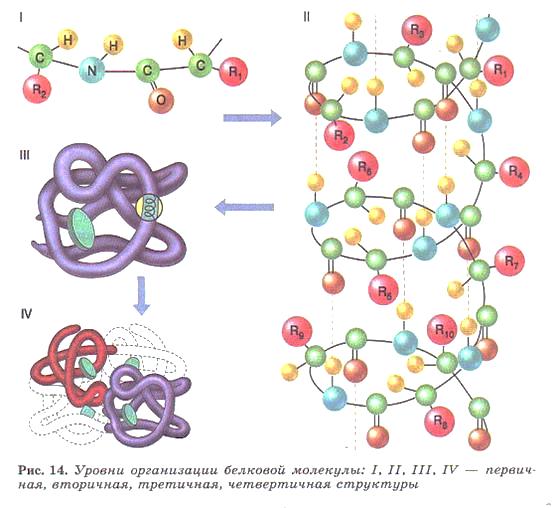 Расположение белка
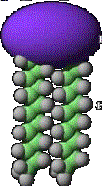 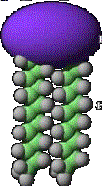 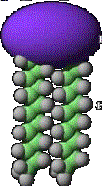 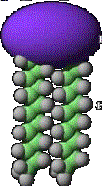 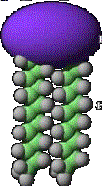 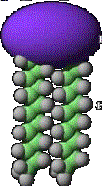 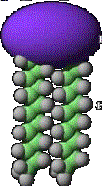 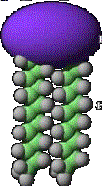 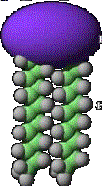 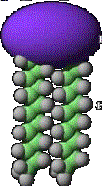 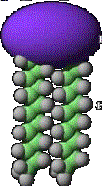 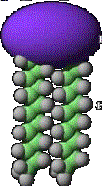 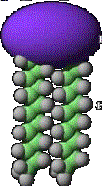 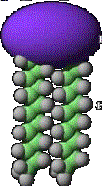 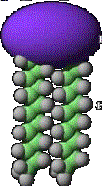 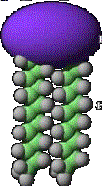 Жидкостно-мозаичнаямодель строения мембраны
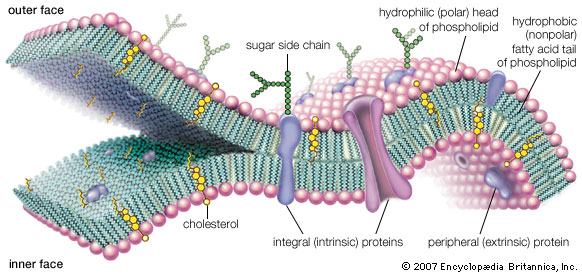 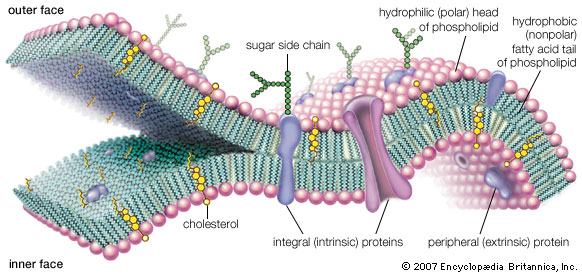 Фосфолипиды
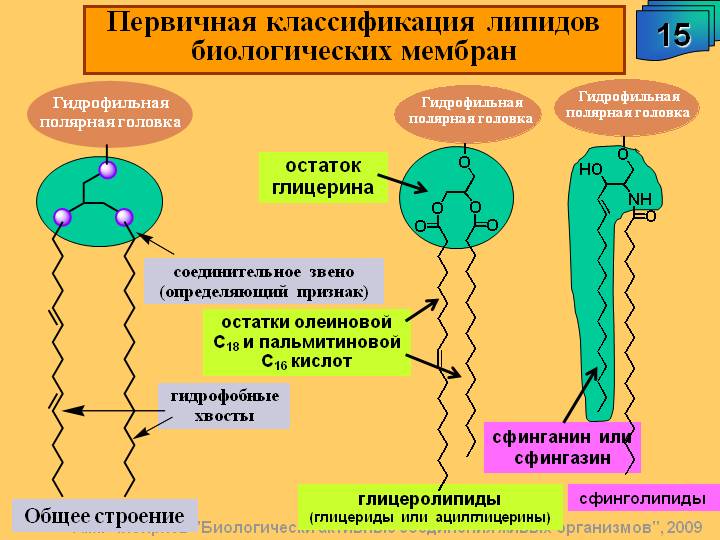 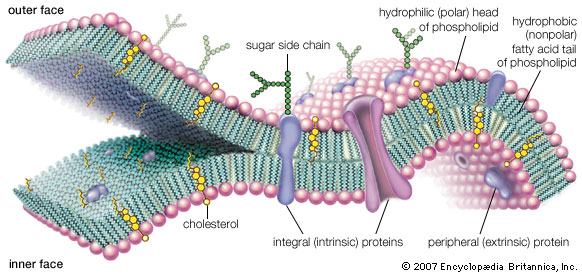 Белки
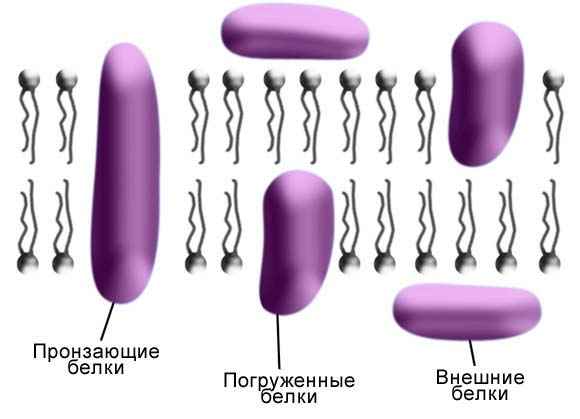 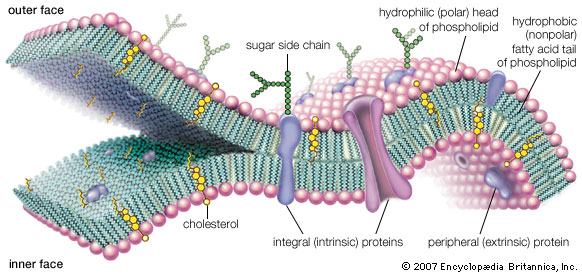 Углеводы
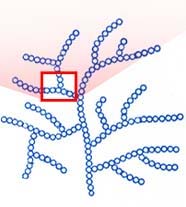 Словарь терминов
Клетка – 
Клеточная стенка – 
Плазматическая мембрана – 
Фосфолипиды – 
Периферические белки – 
Интегральные белки – 
Гликокаликс -
Рецензия видеоролика
http://interneturok.ru/ua/school/biology/
10-klass/bosnovy-citologii-b/stroenie-kletki-kletochnaya-membrana